How to Create Generational Wealth by Investing In Real Estate
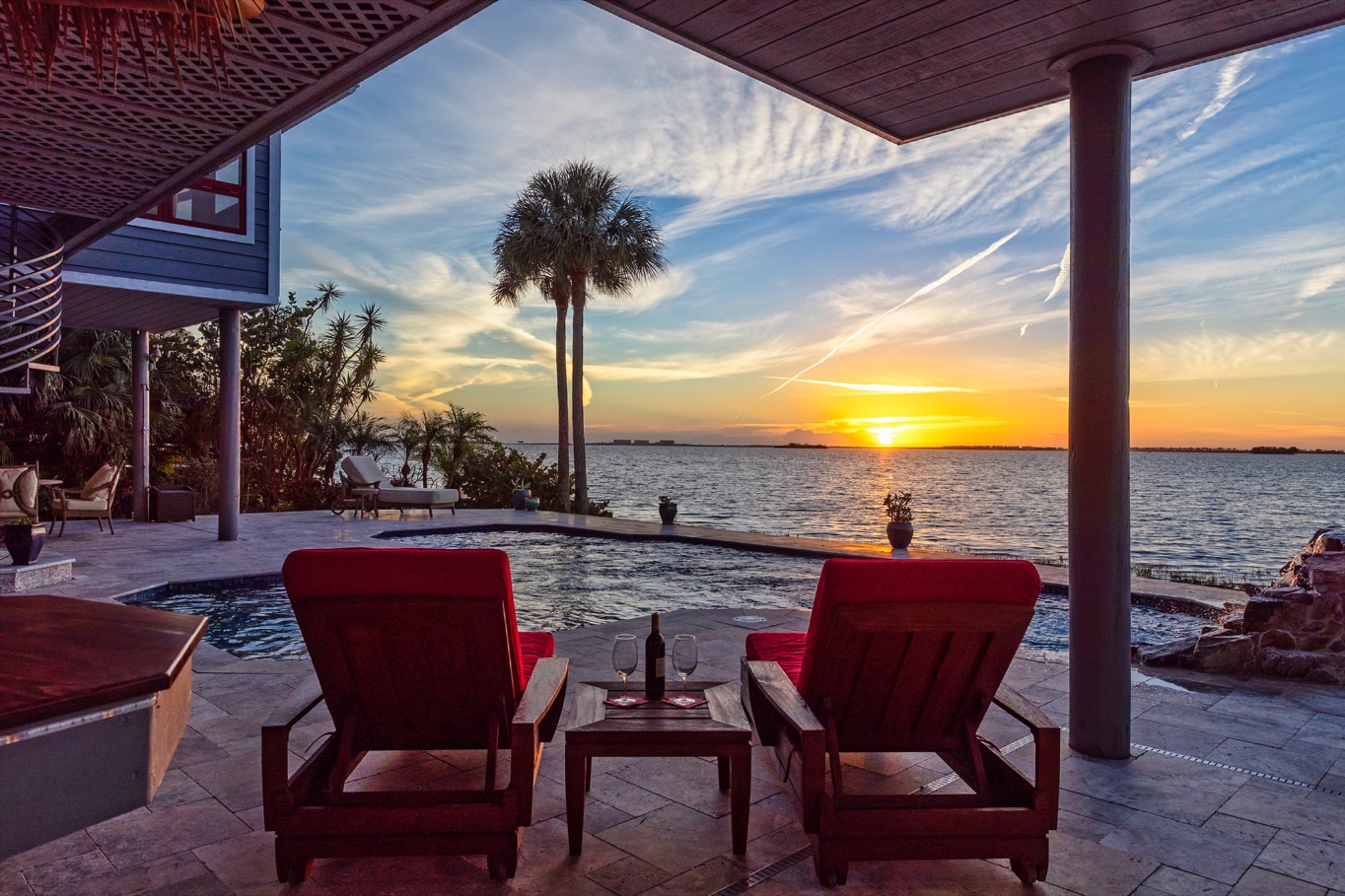 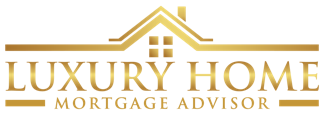 Introduction
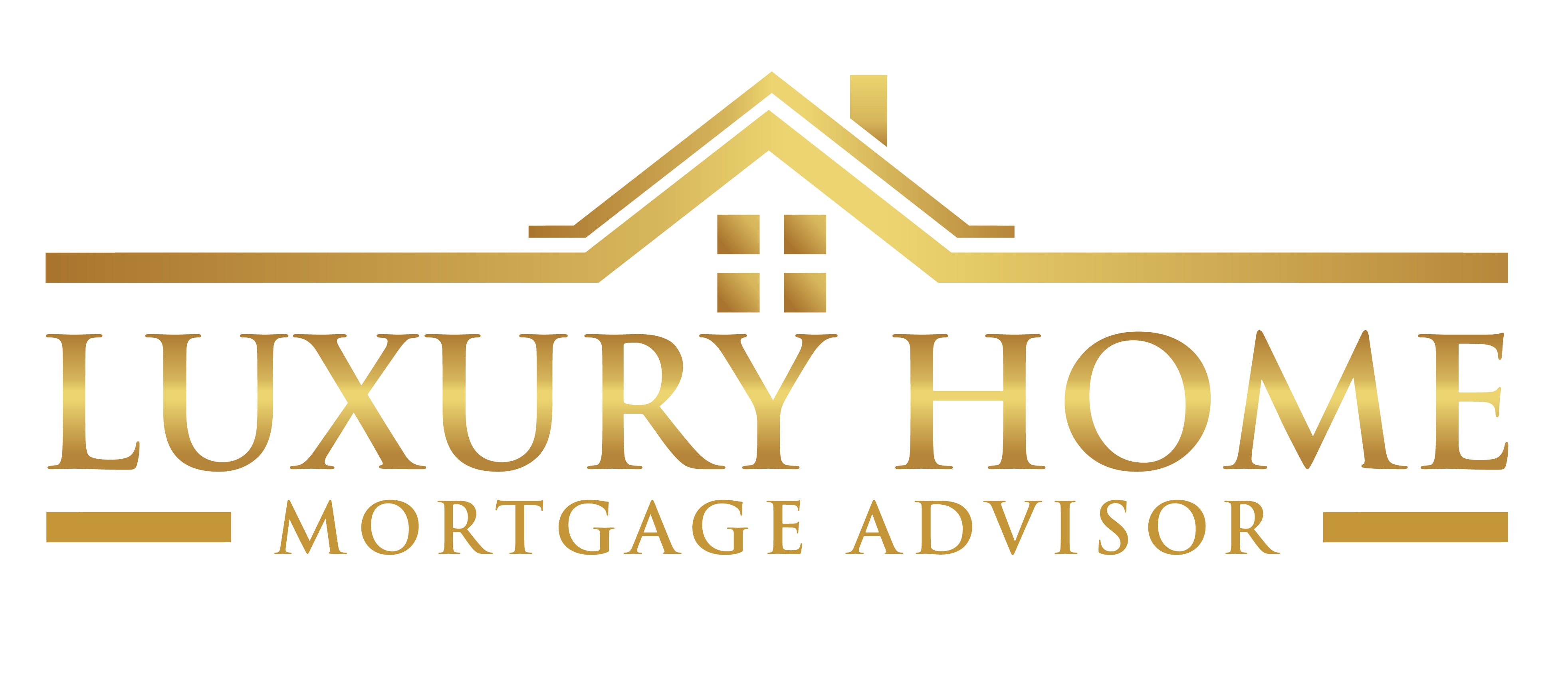 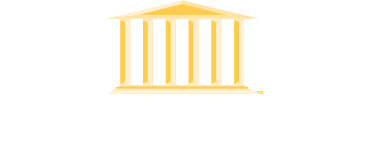 Luxury Lending 
Affluent Clients
Commercial Lending 
Multi-Tennant
Niche Lending
Private Lending
Construction Financing 
Investment Property
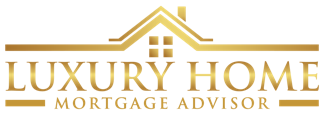 HNW Priorities
High net worth clients have 2 main priorities: 
 
1. Ensuring they can maintain their lifestyle into retirement
 
2. Create Generational Wealth
 
Both can be achieved by investing in real estate!
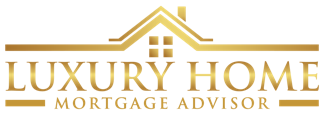 Maintain Lifestyle In Retirement
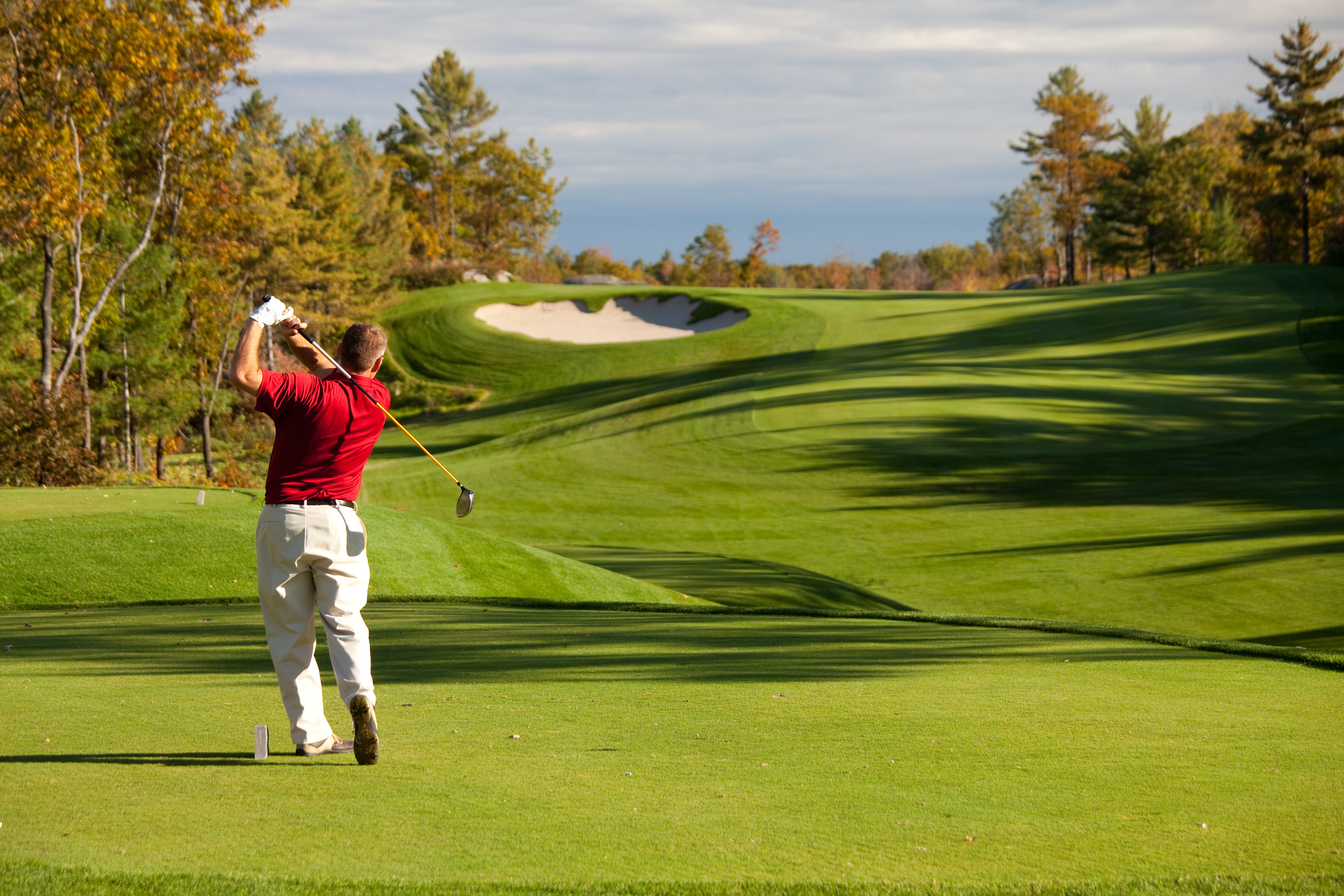 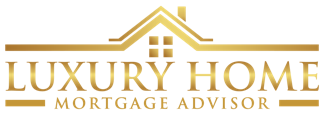 Create Generational Wealth
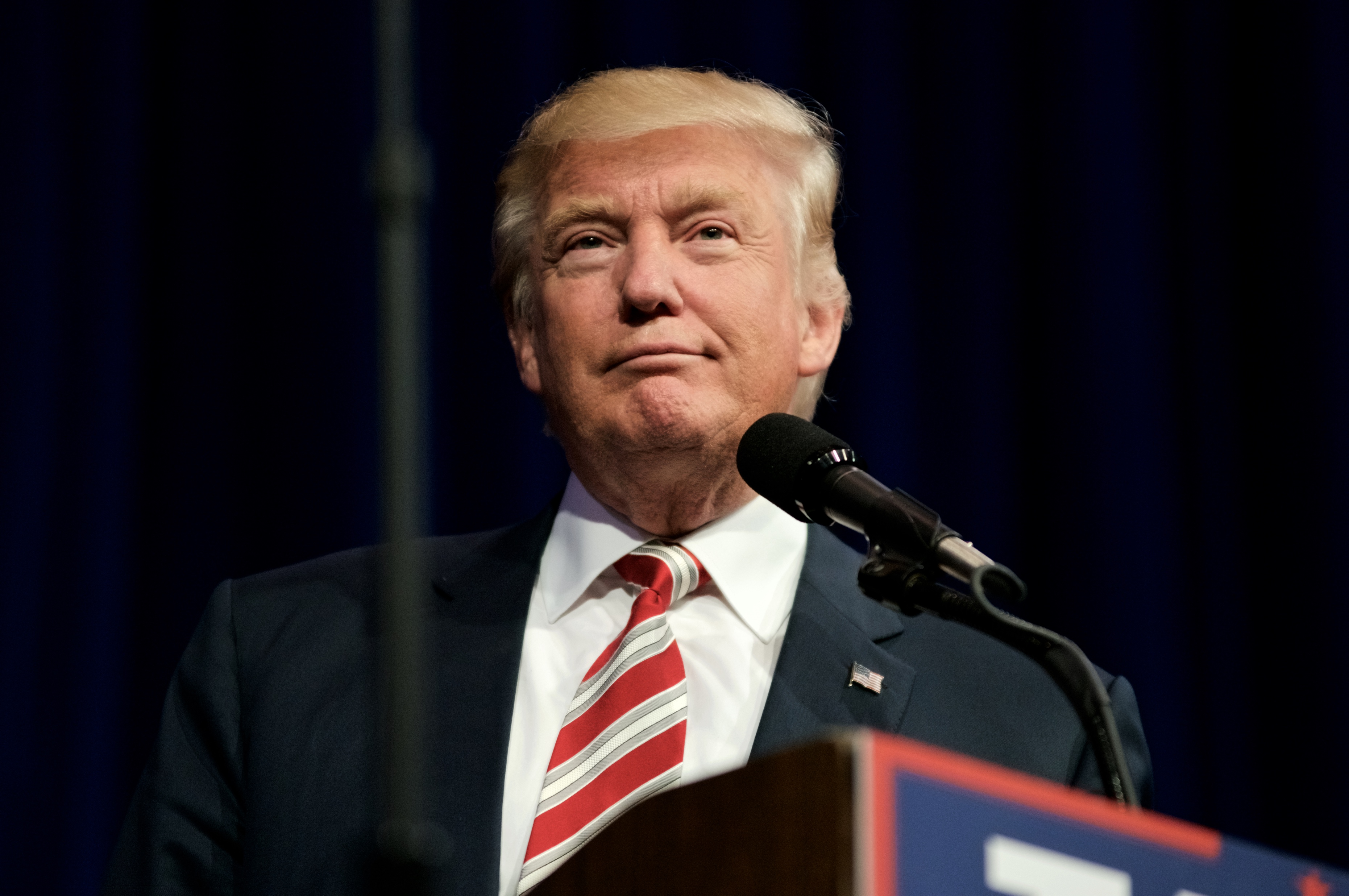 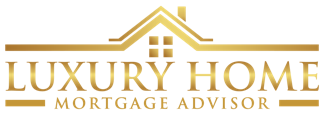 Stock Market Crashes
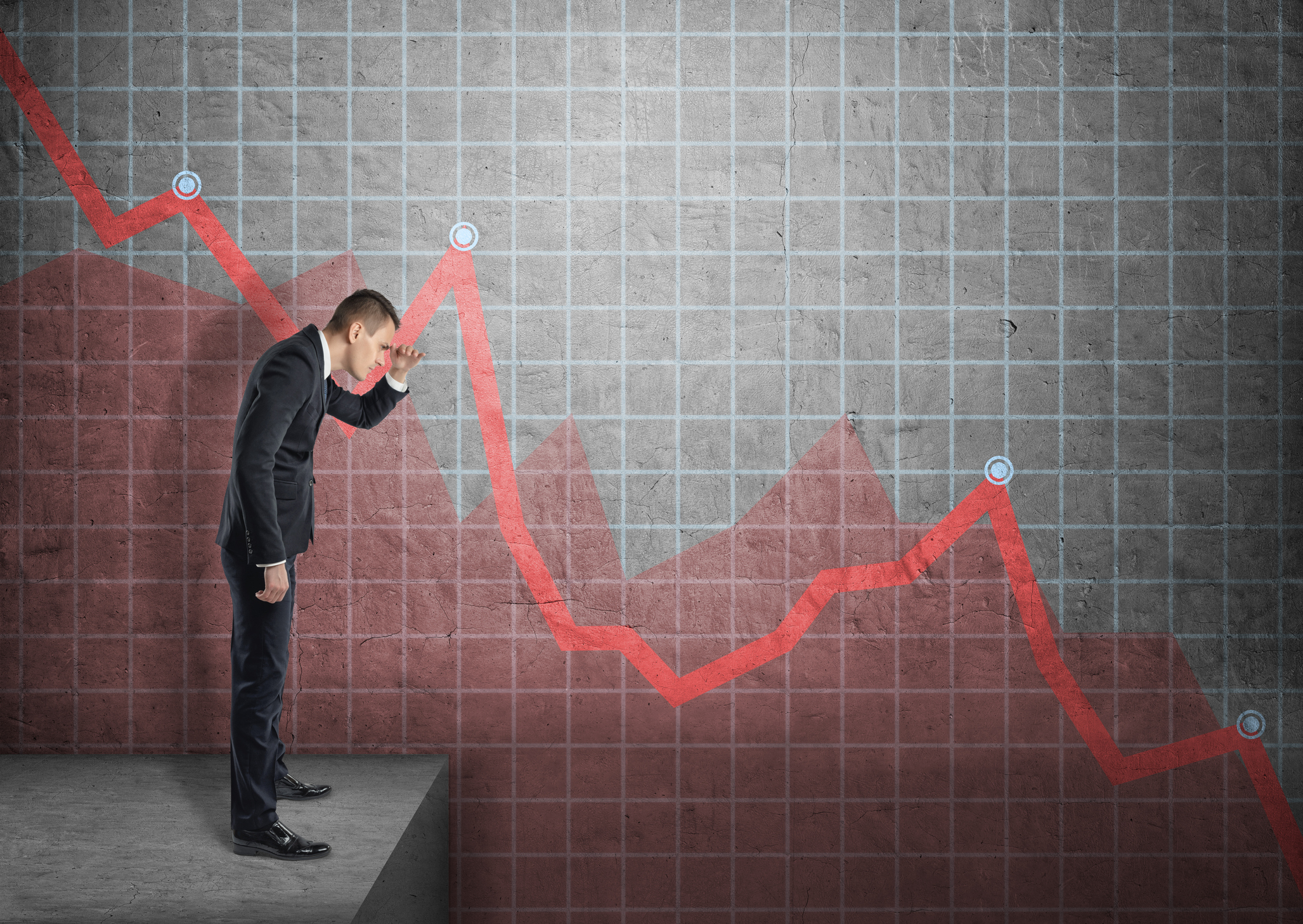 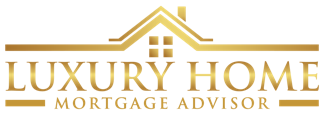 Stock Market Crash - 1929
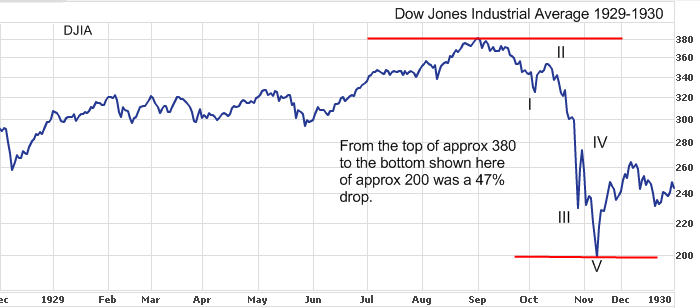 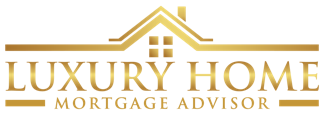 Black Monday - 1987
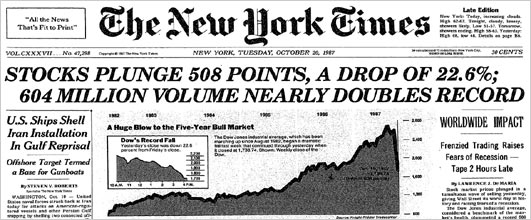 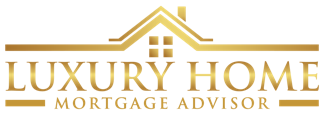 Dotcom Bubble – 1998 to 2002
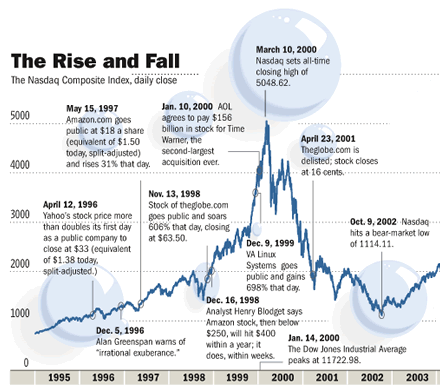 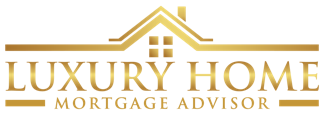 Global Financial Crisis - 2008
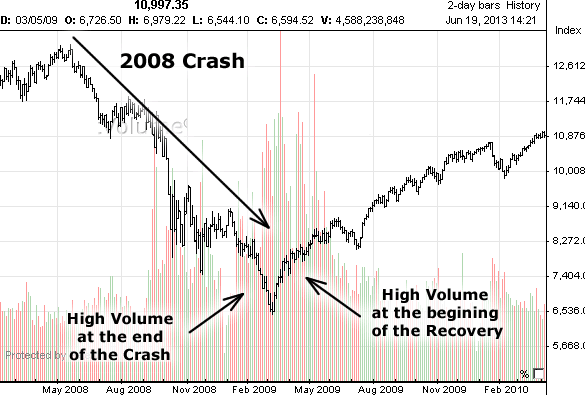 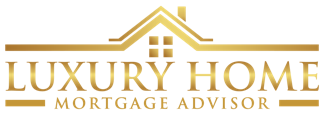 Don’t Put All Eggs In 1 Basket!!
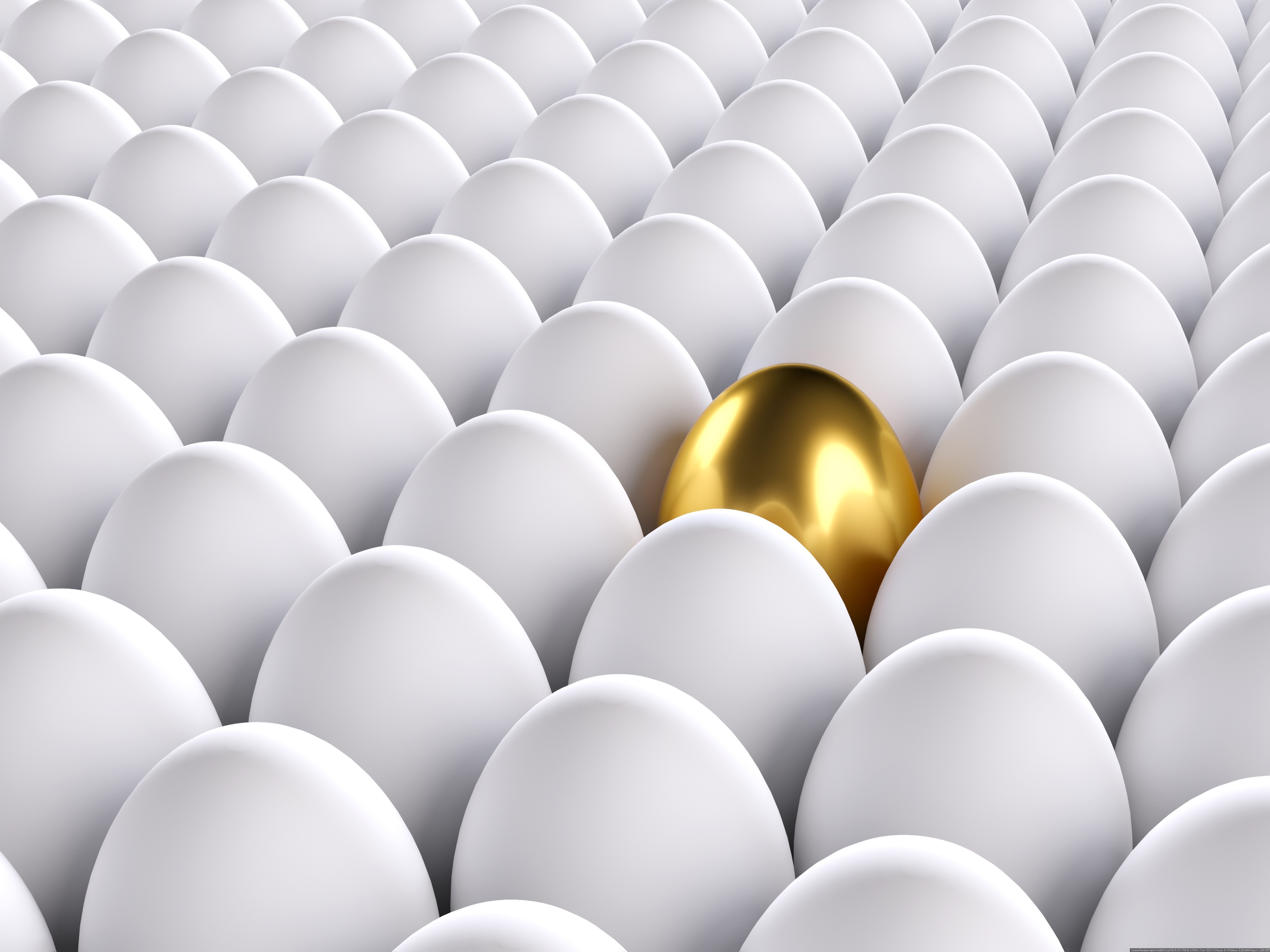 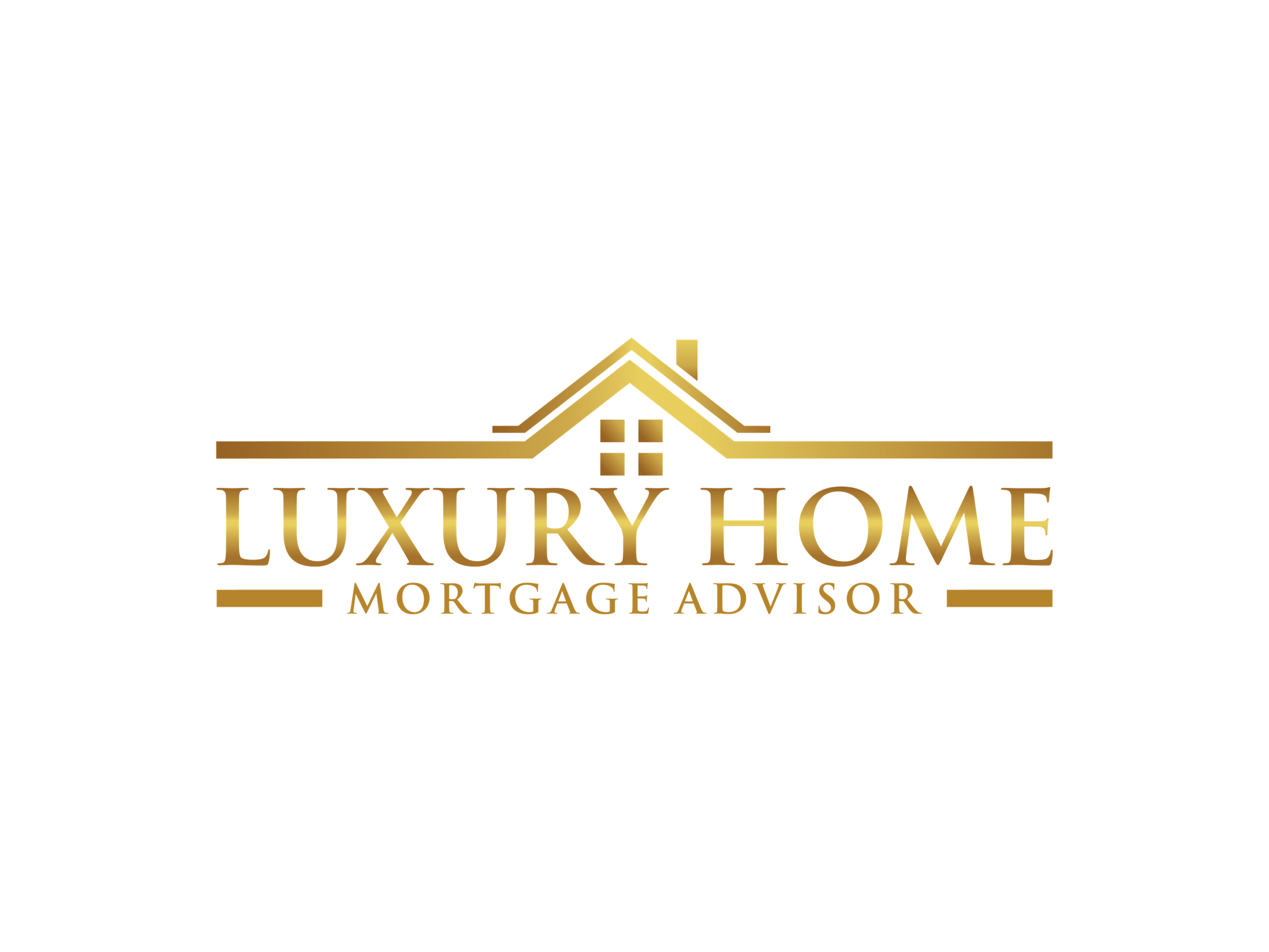 Investing In Real Estate
“Ninety percent of all millionaires become so through owning real estate” 
						- Andrew Carnegie, 
						$300+ Billion Net Worth
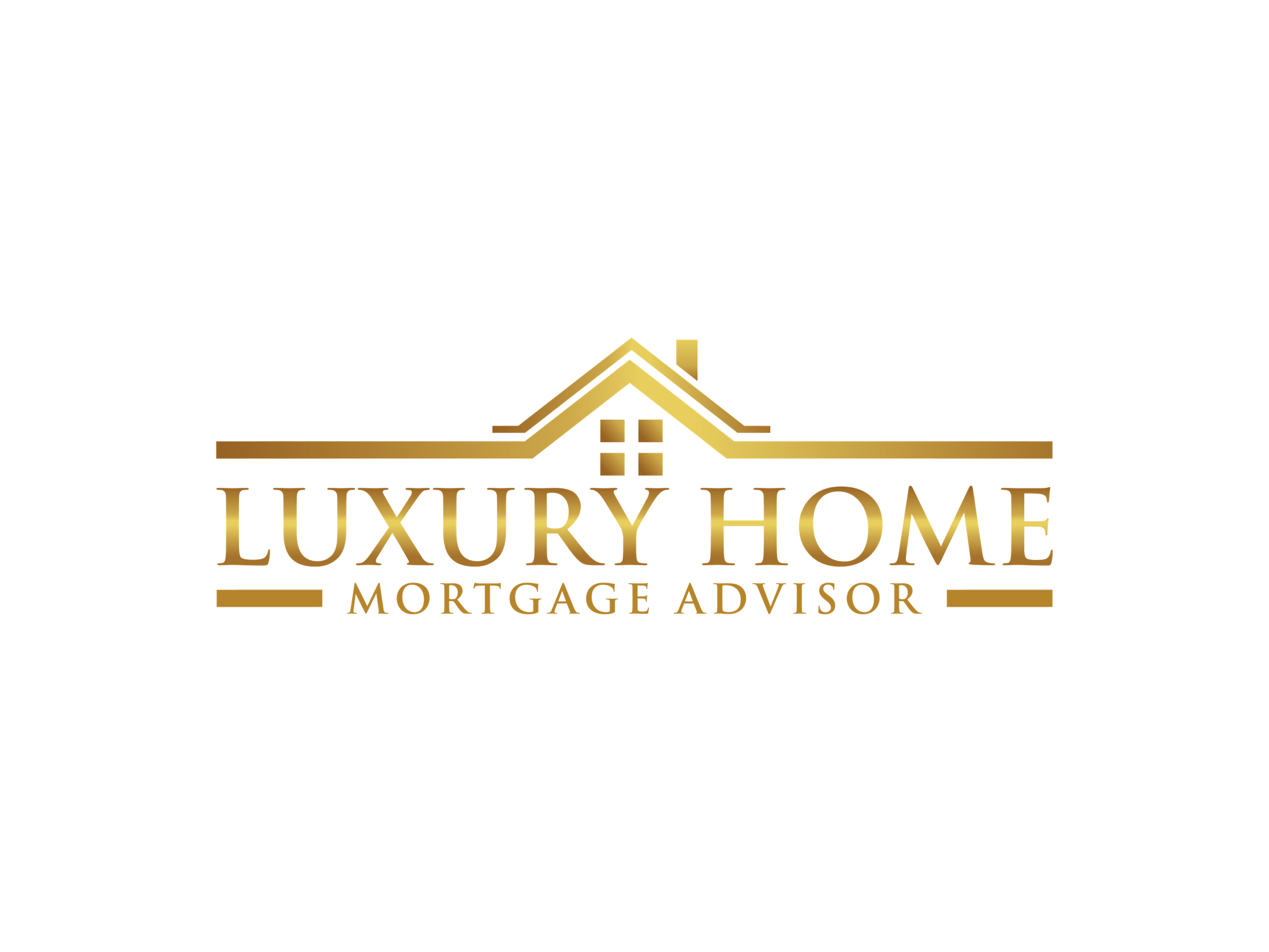 Investing In Real Estate
Investing in real estate is the most powerful way to create wealth in the world: 

1. You’re using other people’s money 
2. Long term future appreciation of real estate 
3. Tax-efficient cash-flow
4. Interest rates are historically low 
5. Future capital creation
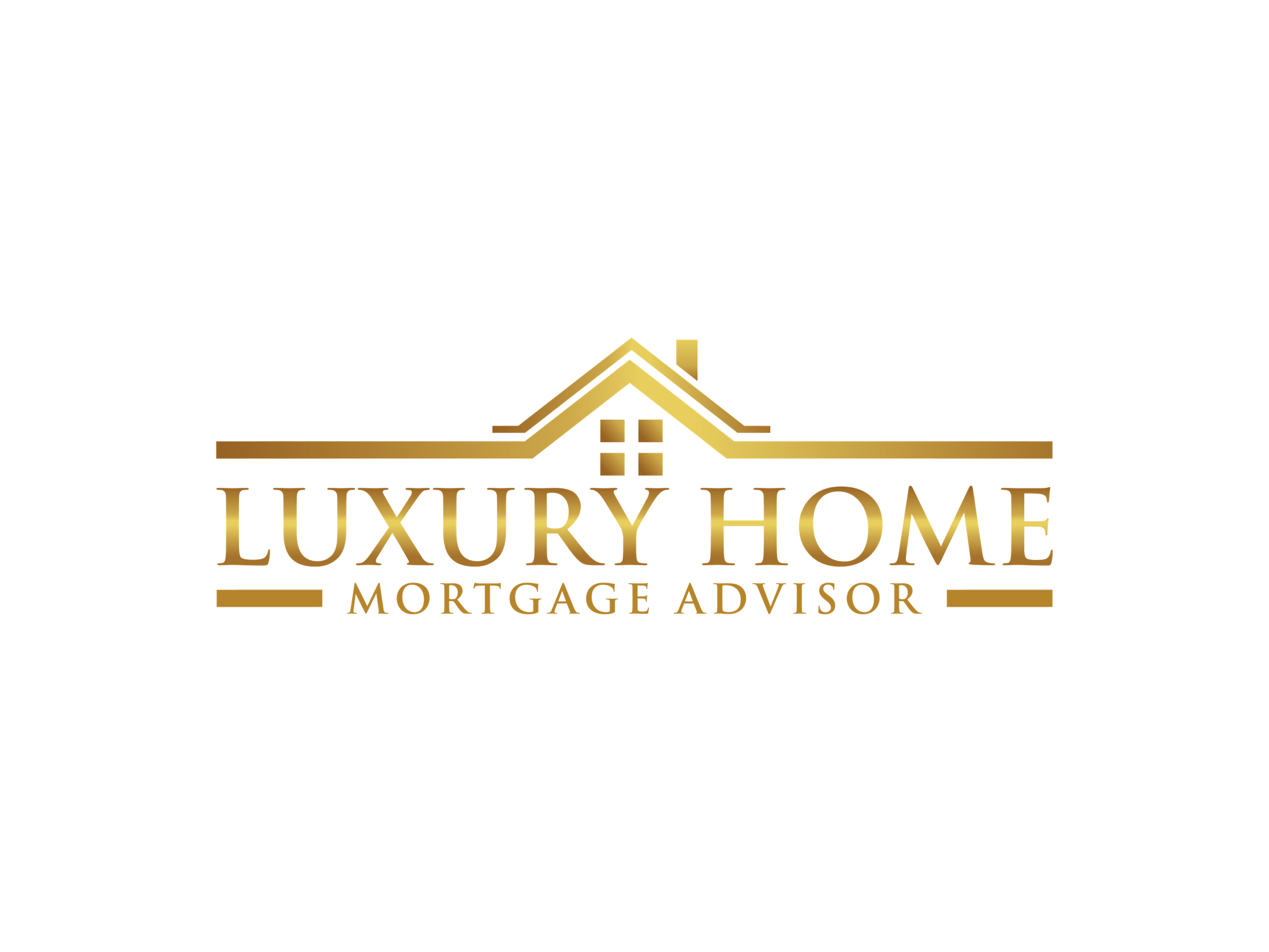 Investing In Real Estate
Rental Property Purchase:

$2.5M principal residence

$500,000 purchase price on rental 

$125,000 mortgage on principal residence

$375,000 mortgage on rental property
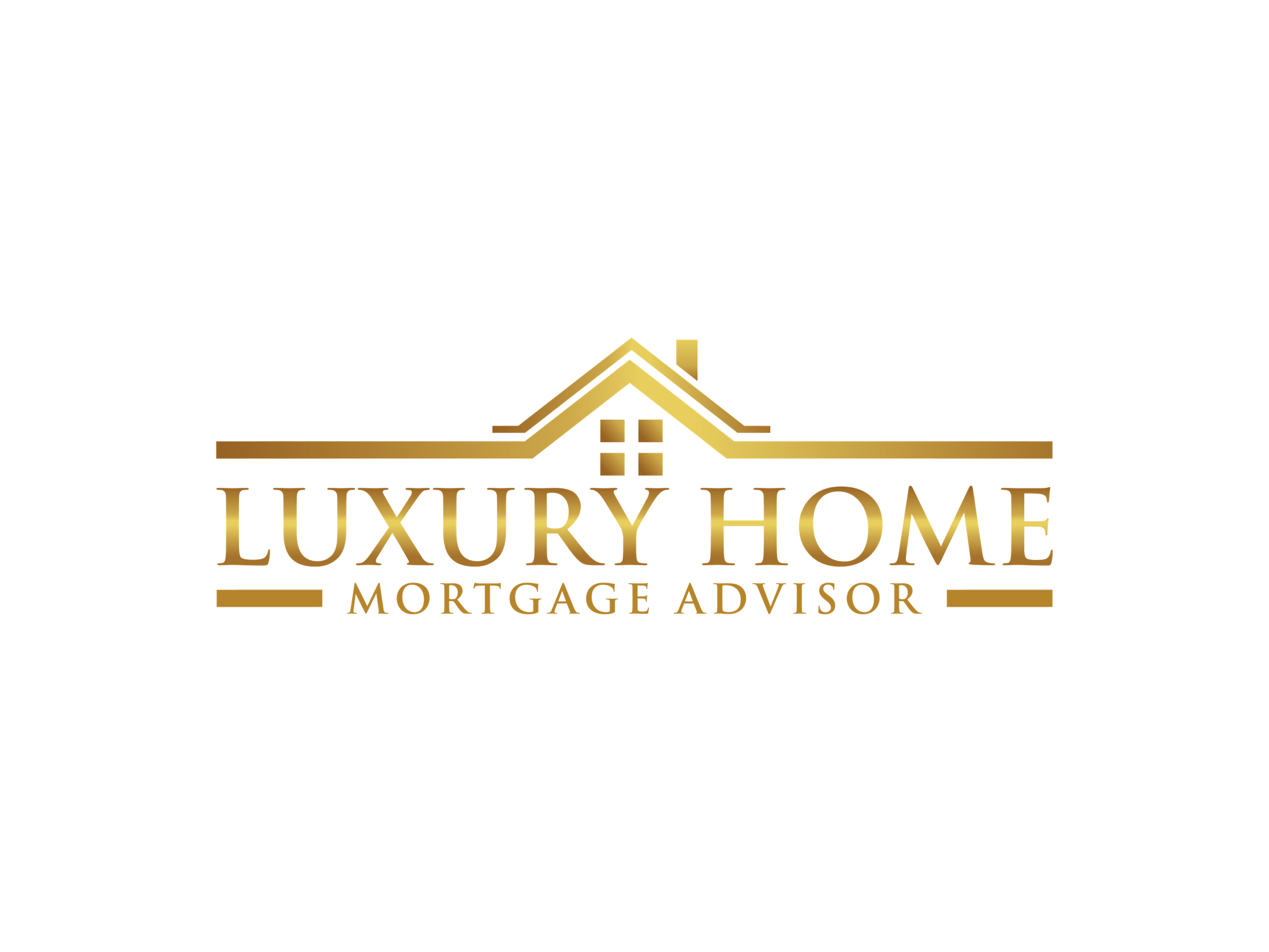 Investing In Real Estate
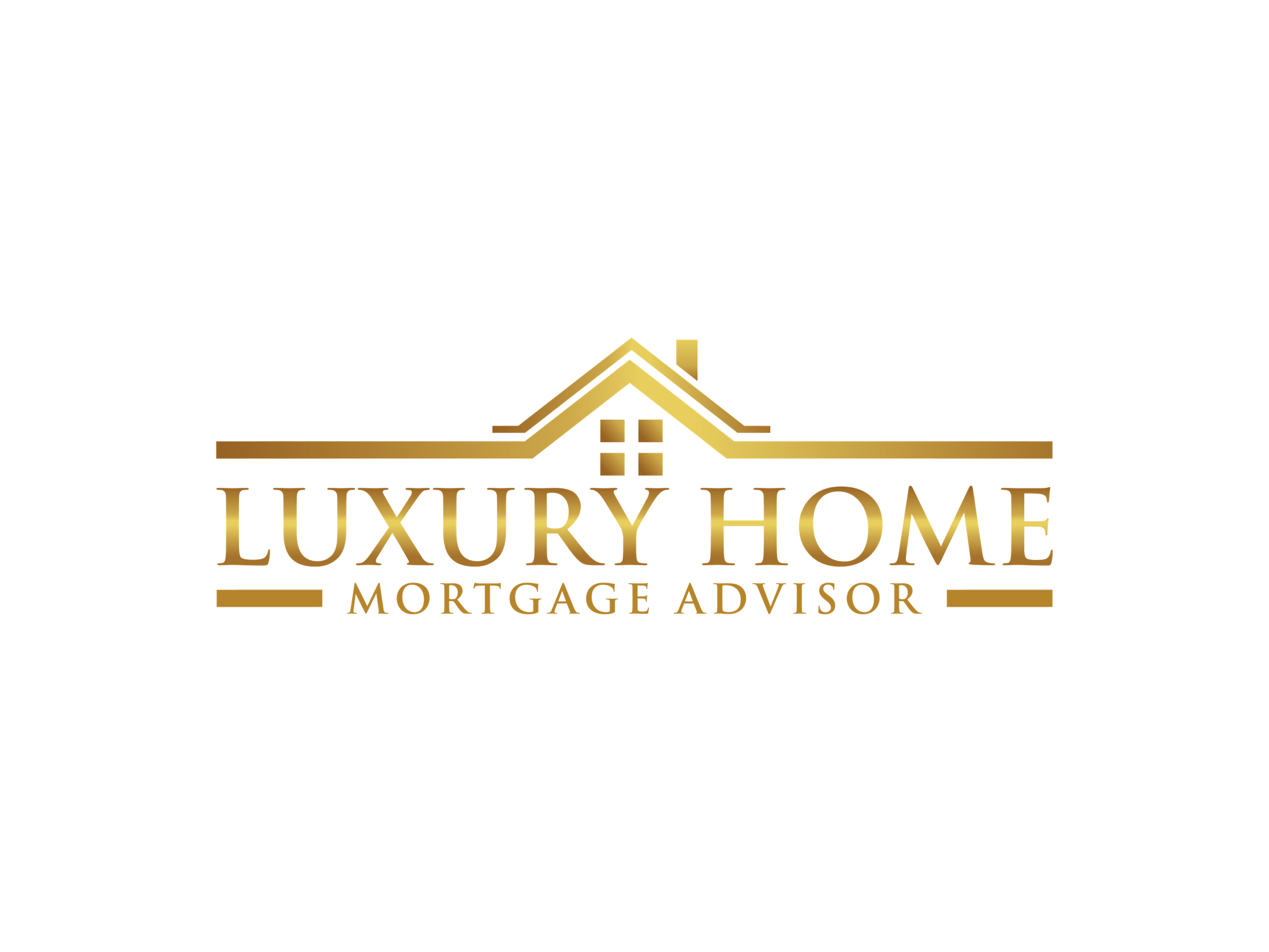 Investing In Real Estate
Summary: 

$850/month positive cash-flow

Did not use any of their own money to purchase an appreciating asset
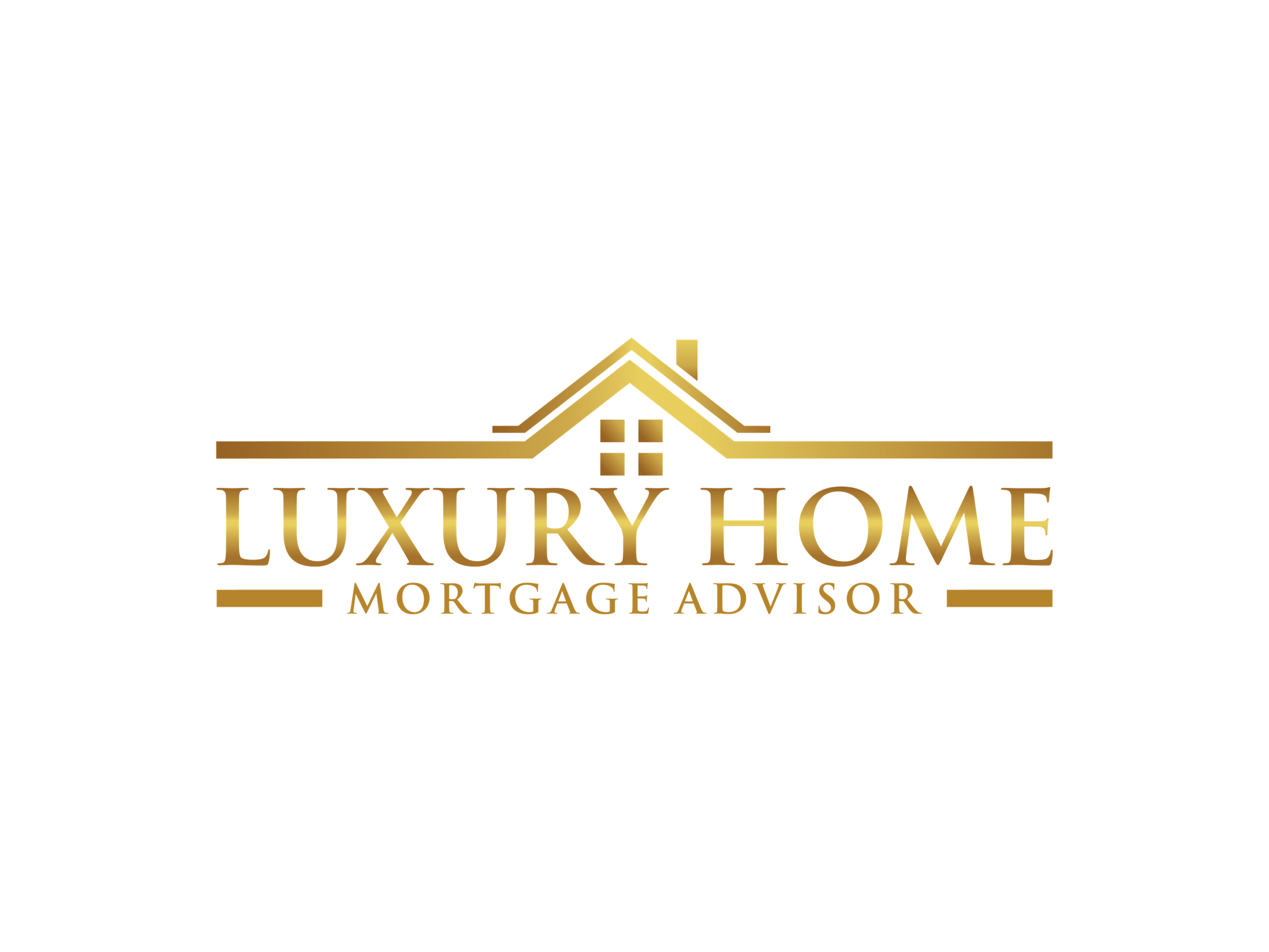 Tenants Pay Your Mortgage
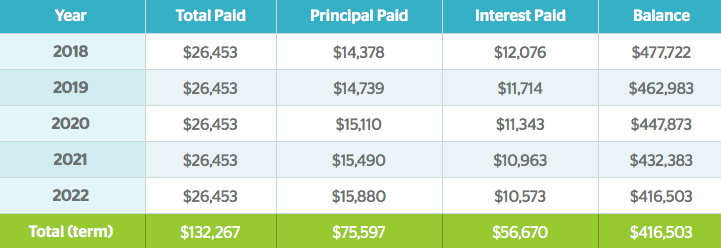 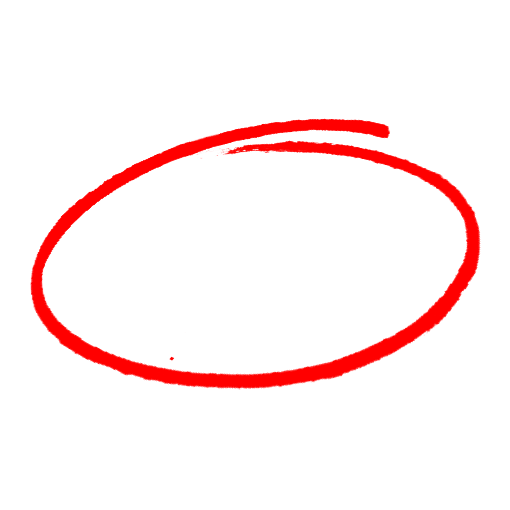 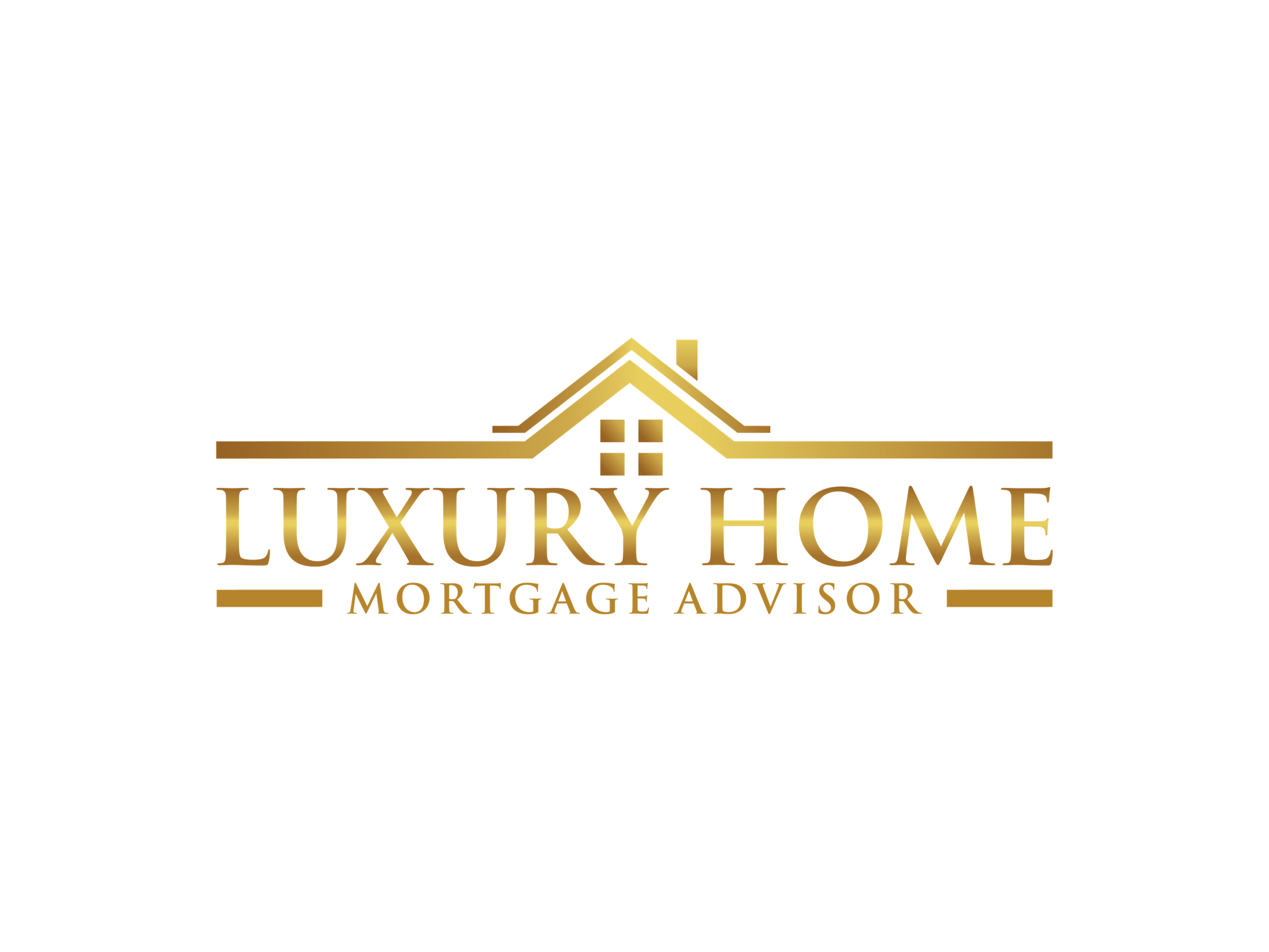 Positive Cash-Flow
$75,000 paid down on mortgage in 5-years

$51,000 net rental income generated in 5-years

$125,000 net worth increase

$0 invested of own capital – 100% financed
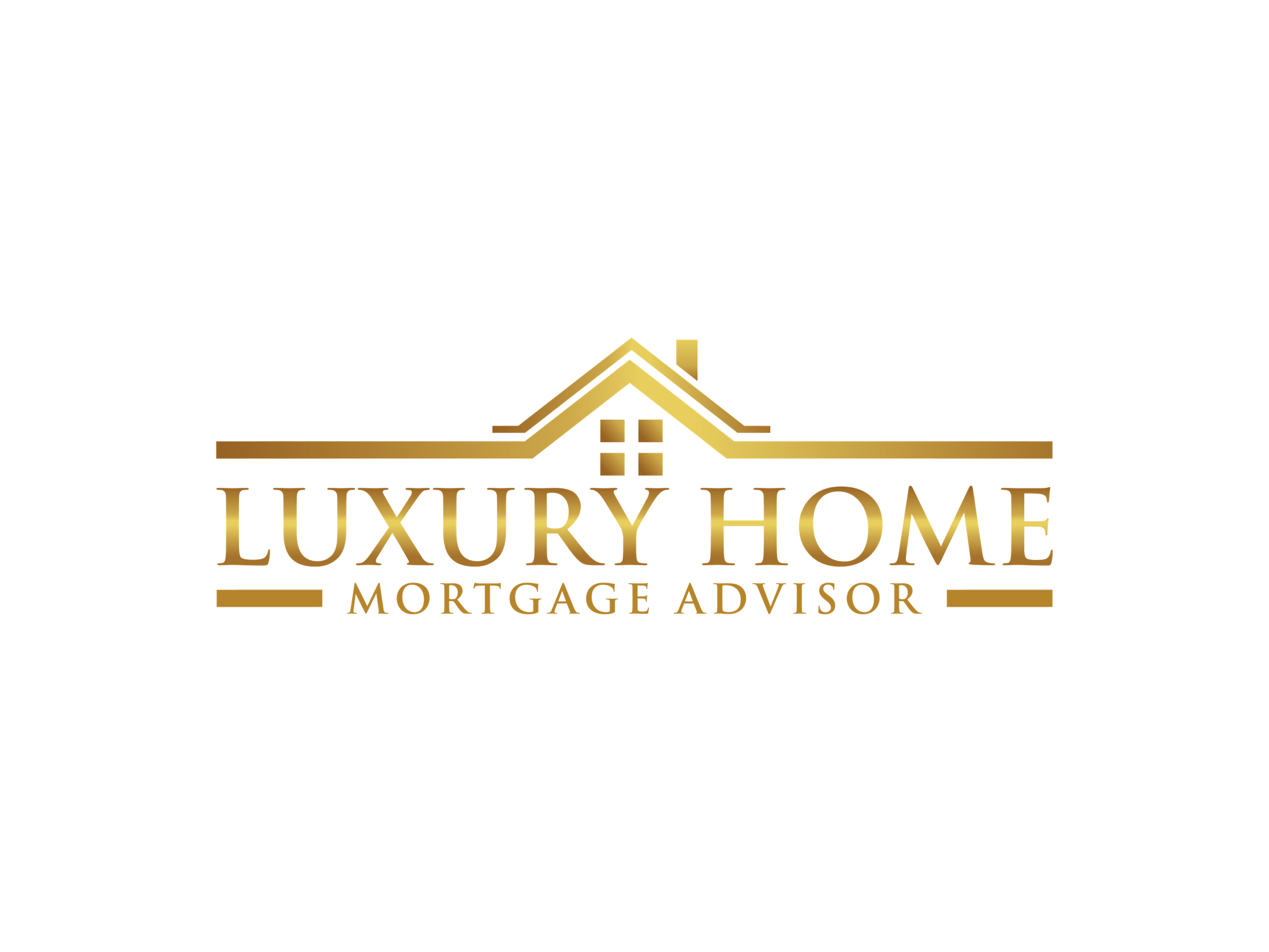 Refinance To Purchase More
Mortgage balance is going down

Home value is going up (long term)

Can refinance to purchase other rental properties
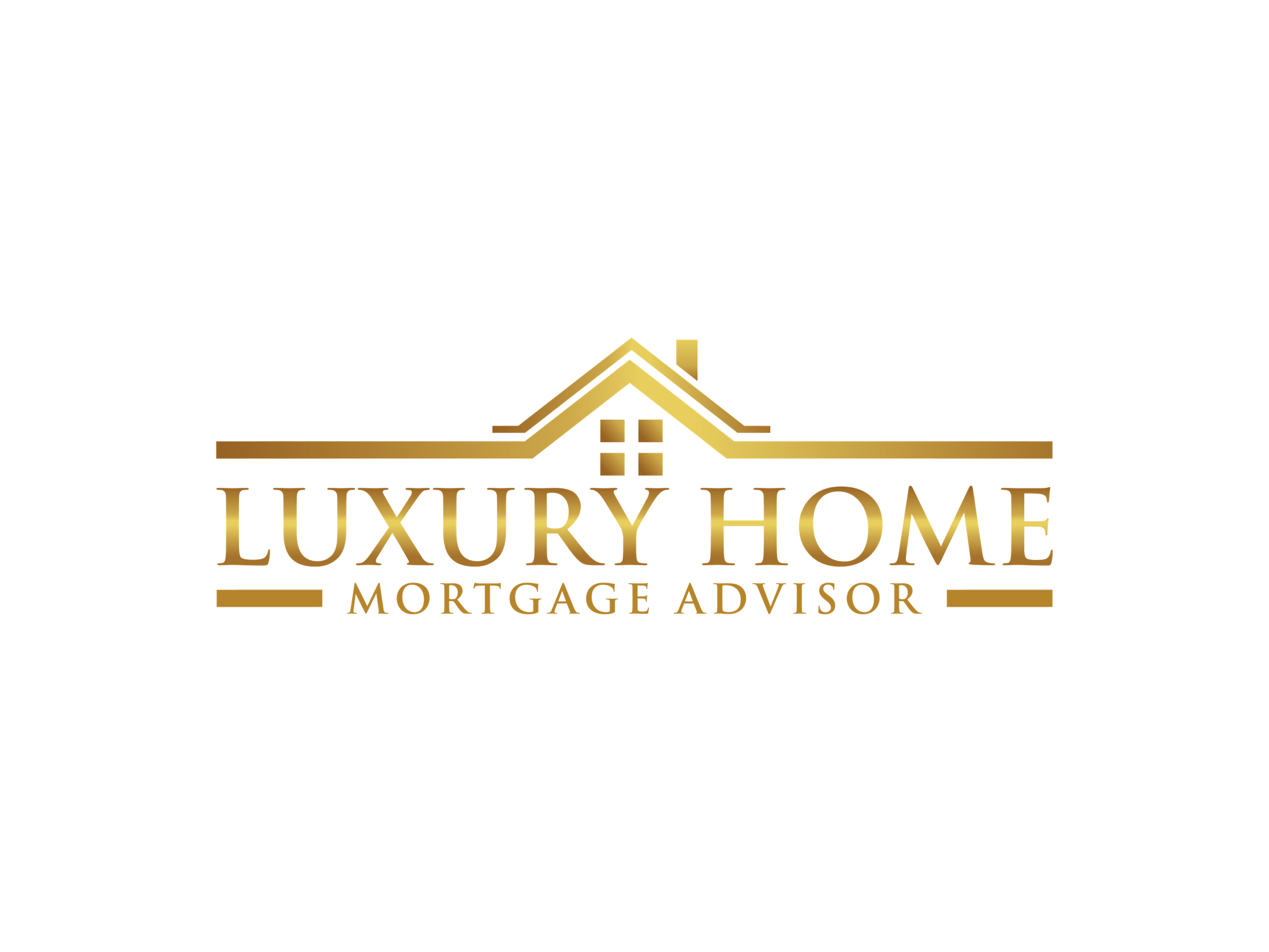 Building An Empire
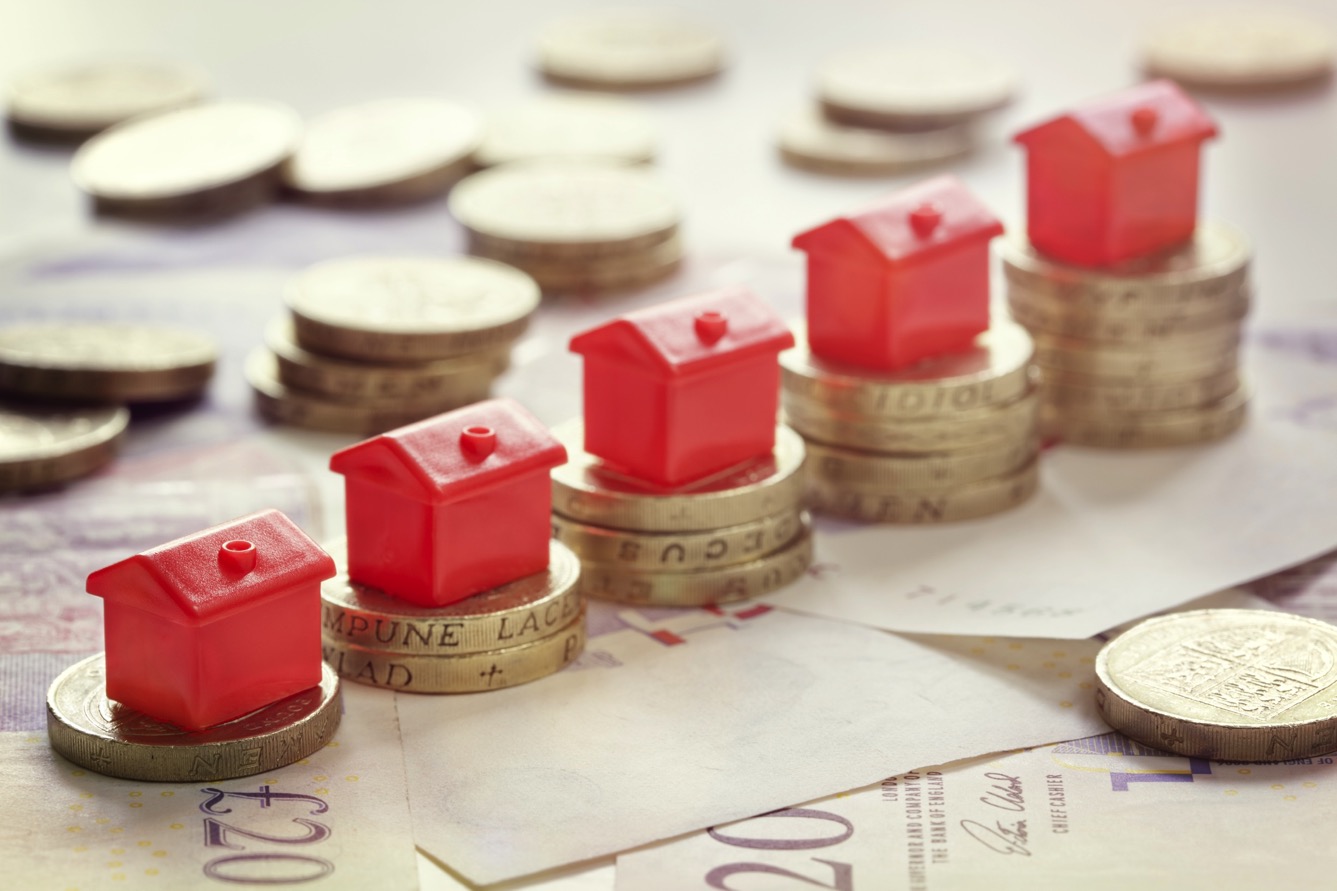 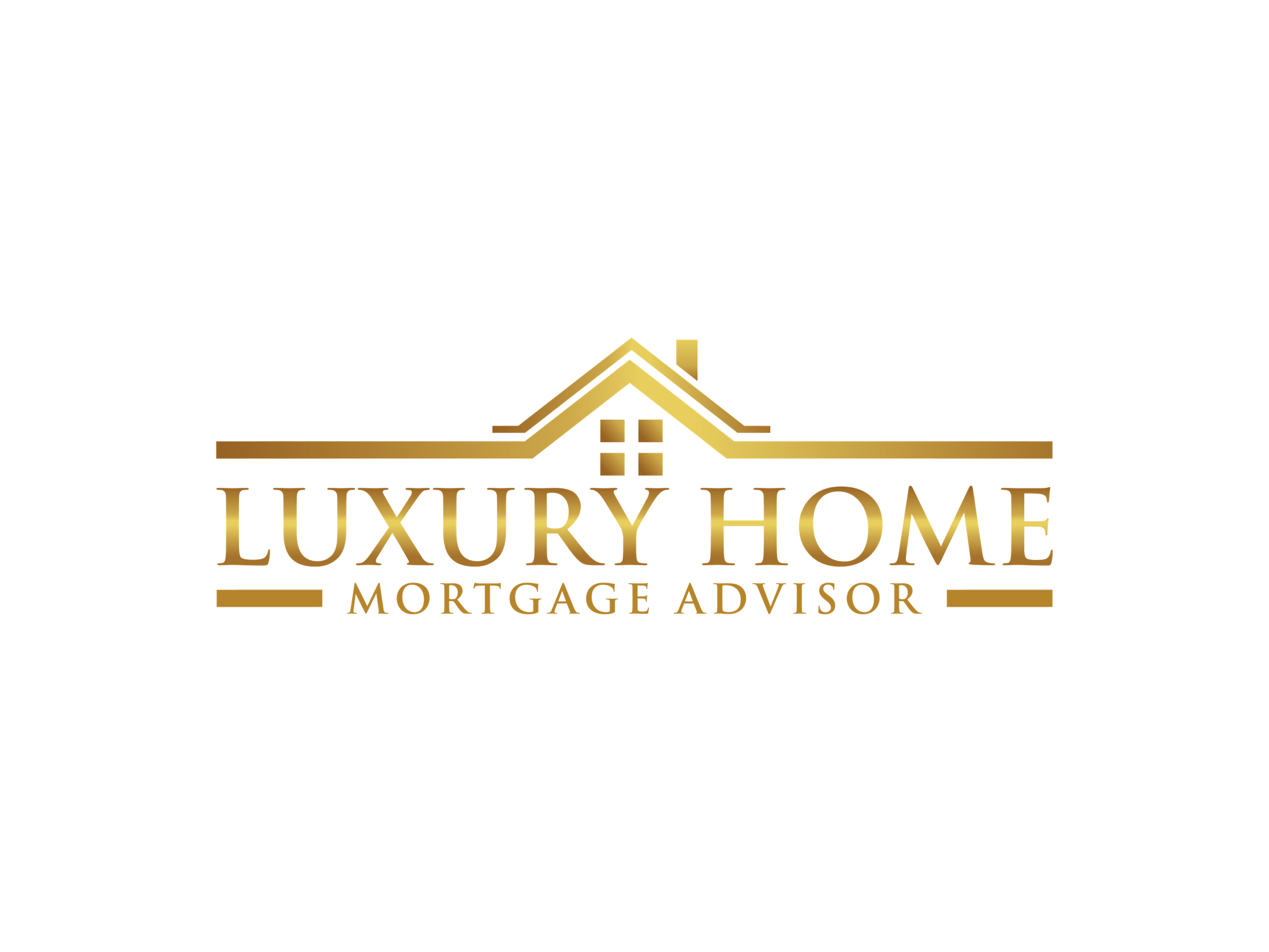 Building An Empire
$500,000 McMaster is now worth $625,000
$75,000 principal paid on the mortgage. 
$325,000 owing 
80% refinance 

$175,000 capital used to purchase another rental property for $625,000
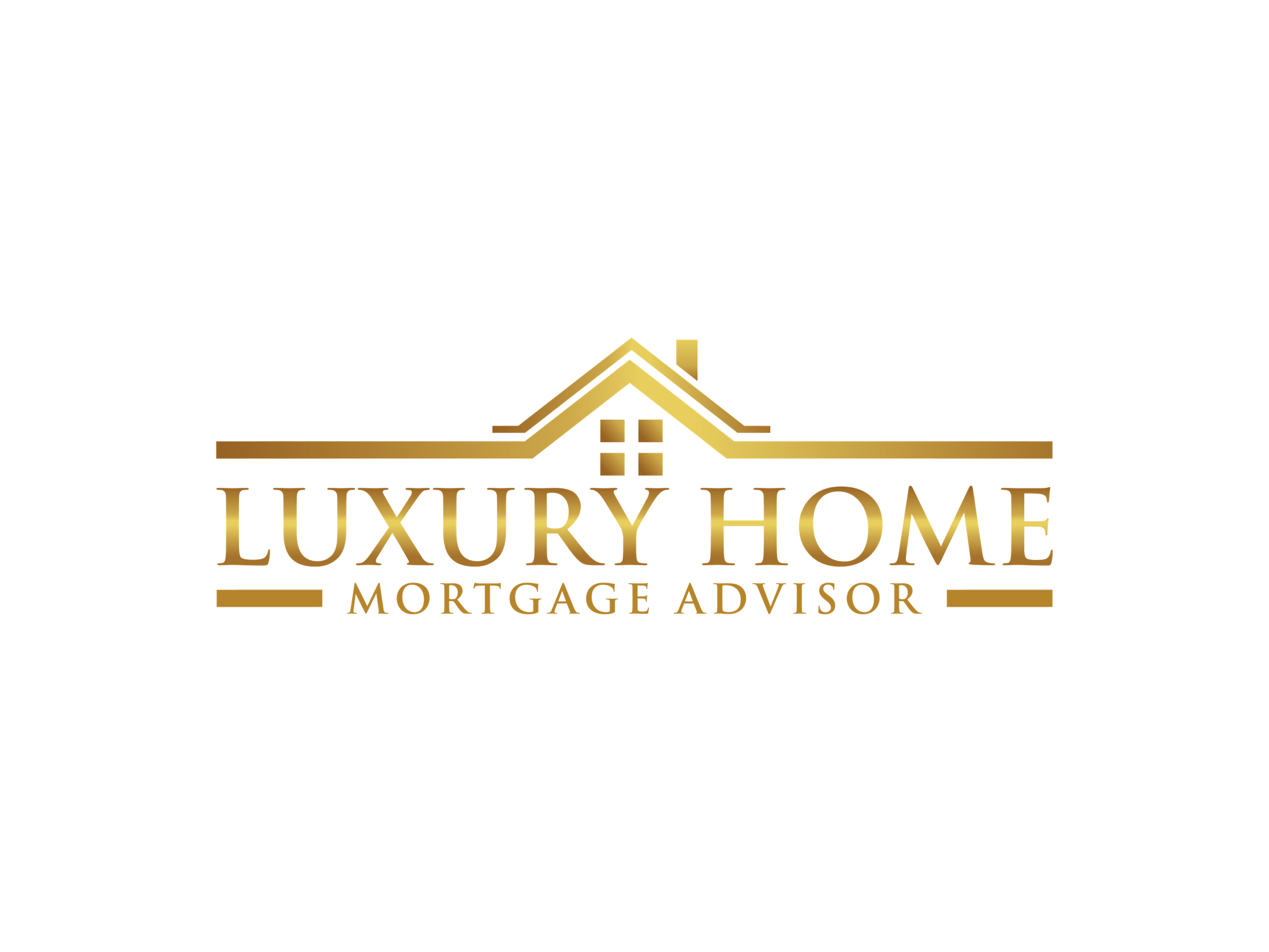 Building An Empire
5-years time:

Investment portfolio has increased to $1.3M ($625K + $625K) 

$20,400 in net rental income
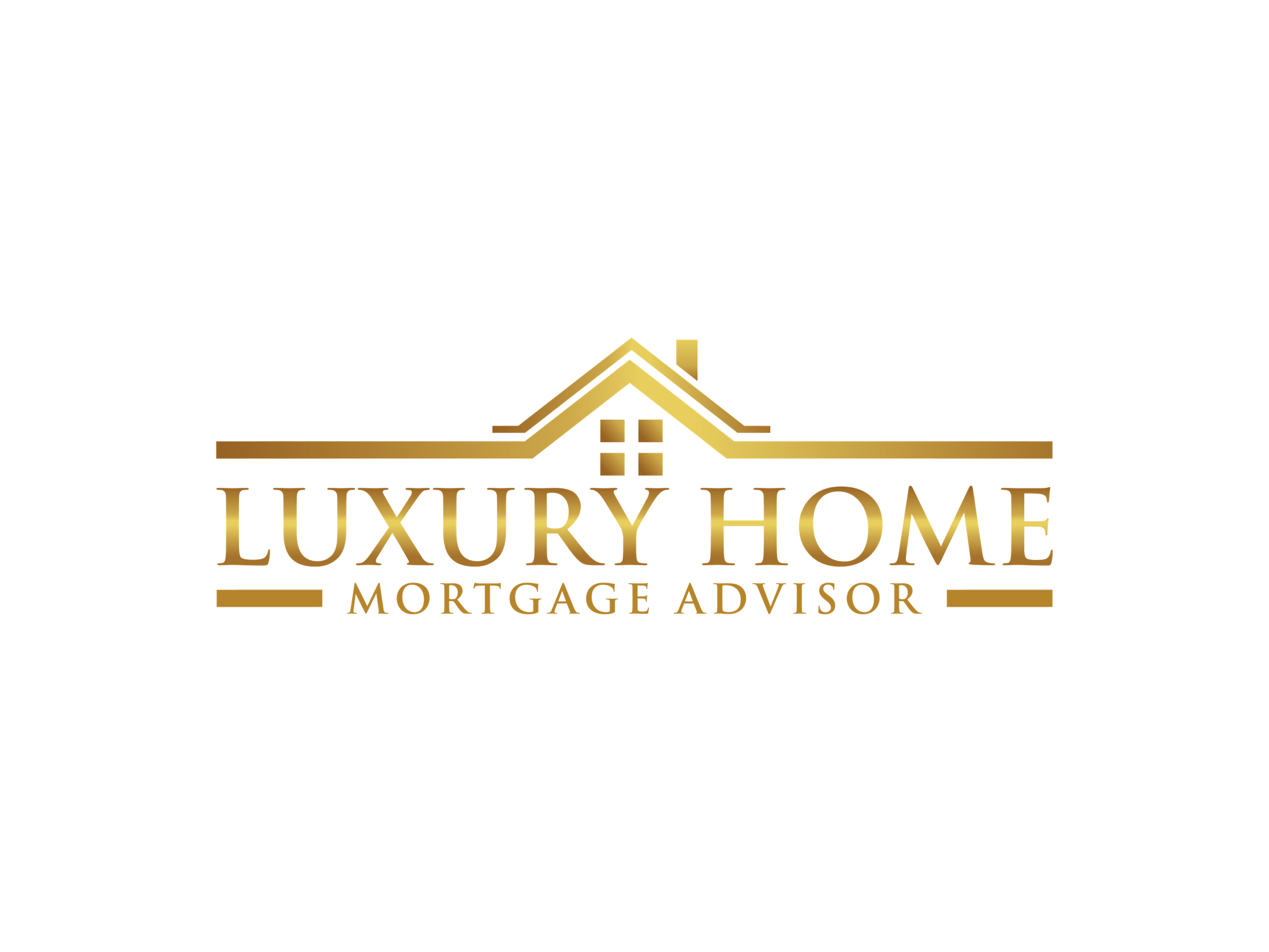 Investing In Real Estate
Investing in real estate is the most powerful way to create wealth in the world: 

1. You’re using other people’s money 
2. Long term future appreciation of real estate 
3. Tax-efficient cash-flow
4. Interest rates are historically low 
5. Future capital creation
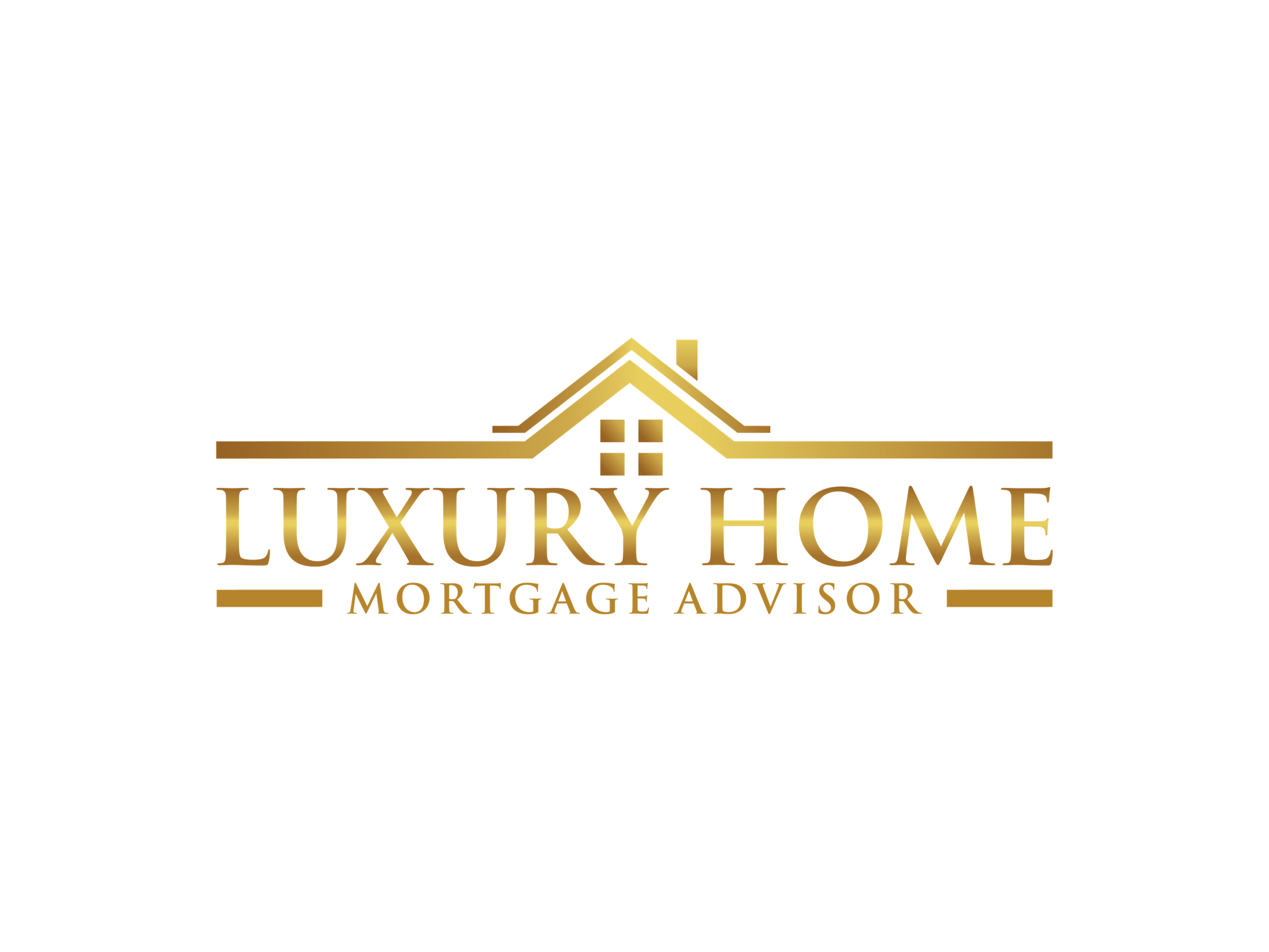 Investing In Real Estate
$45M Shopping Plaza

Strong Anchor Tenants
Long-Term Leases
$2.6M Net Operating Income
$28M Commercial Loan Approved
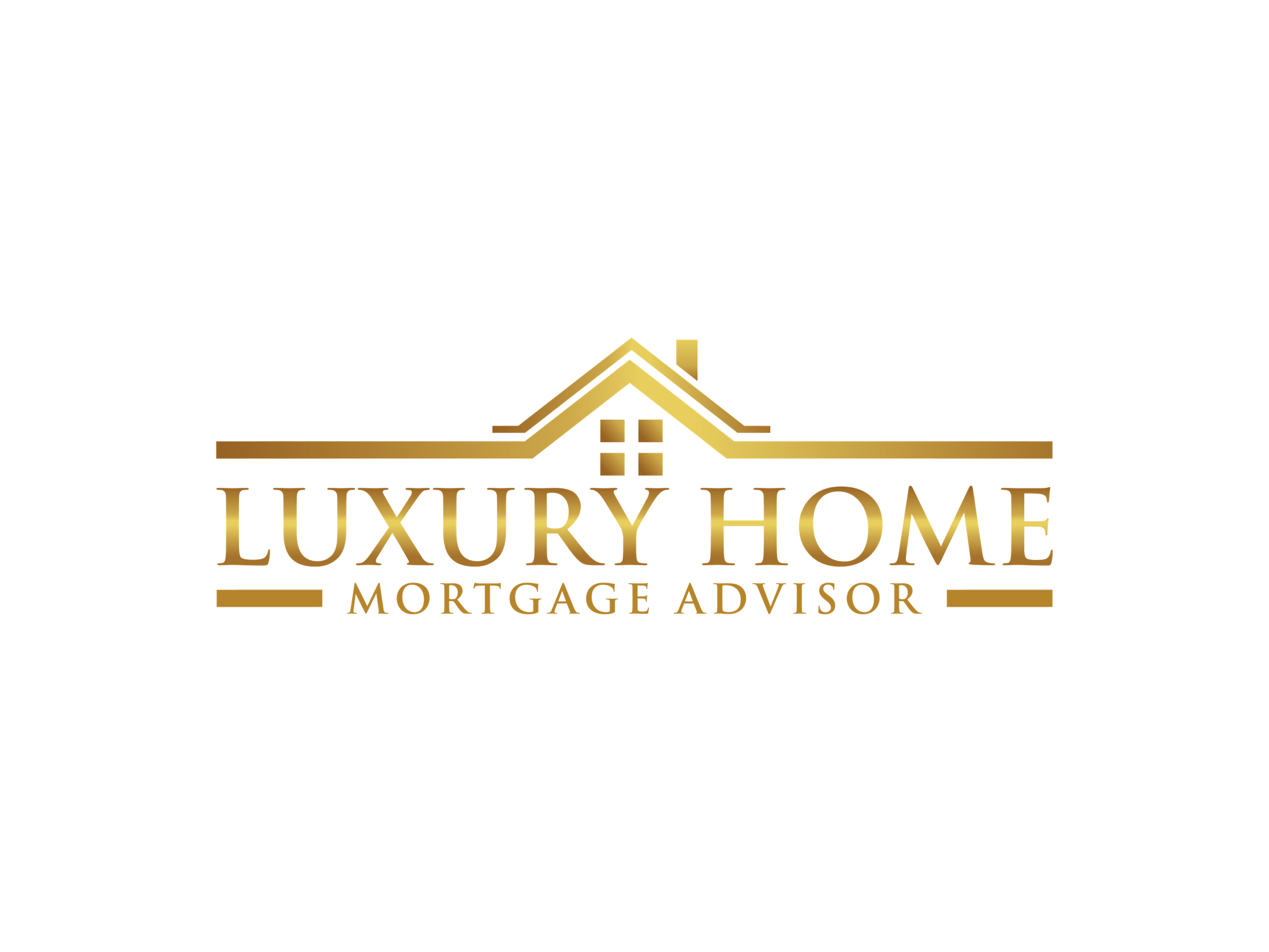 Investing In Real Estate
Investing in real estate is the most powerful way to create wealth in the world: 

1. You’re using other people’s money 
2. Long term future appreciation of real estate 
3. Tax-efficient cash-flow
4. Interest rates are historically low 
5. Future capital creation
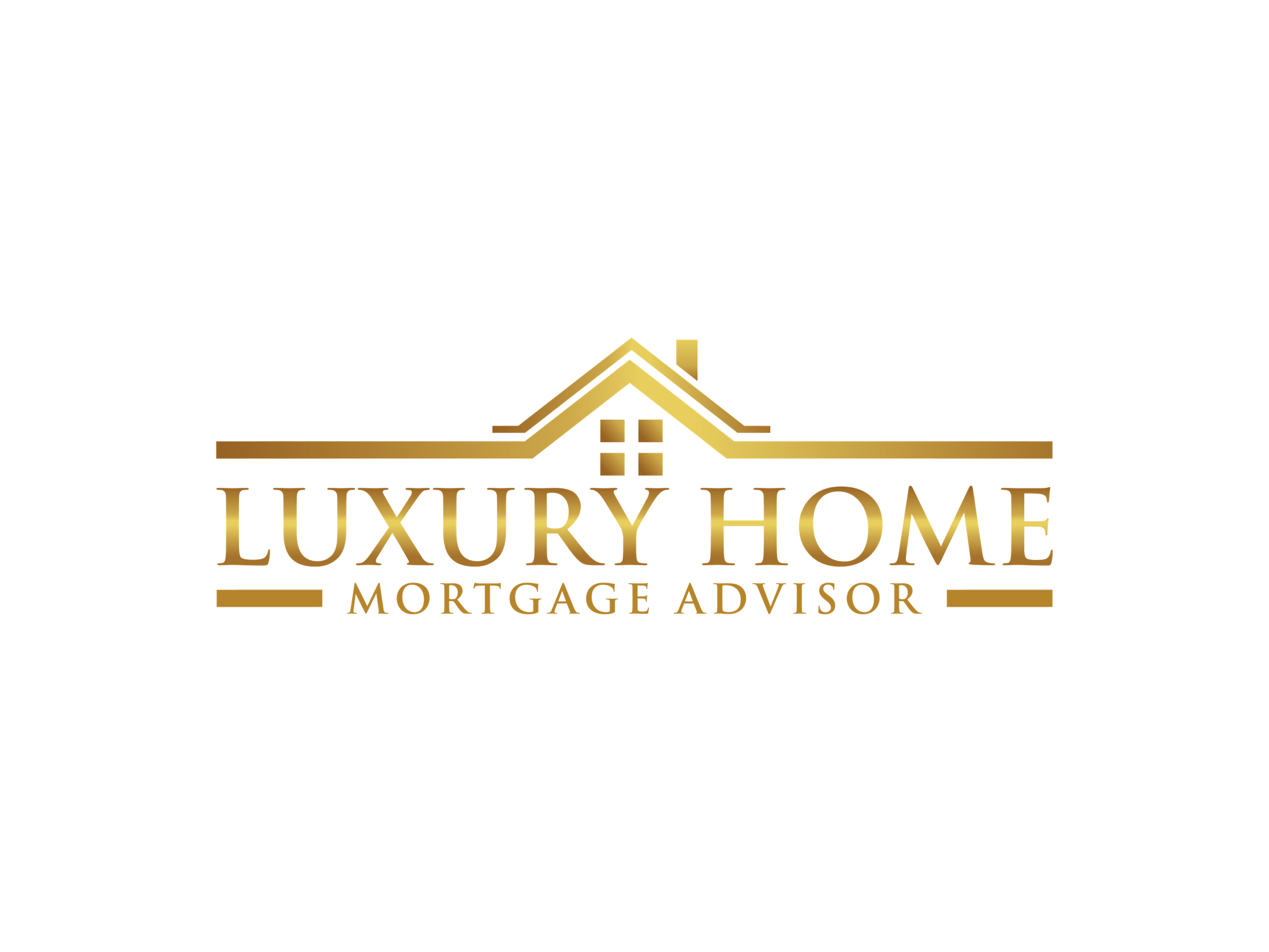 Investing In Real Estate
We specialize in financing the following types of properties: 
 
Student rentals
Single Family Residential 
Multi-tenant / Apartment Buildings
Commercial 
Office 
Industrial 
Luxury Homes
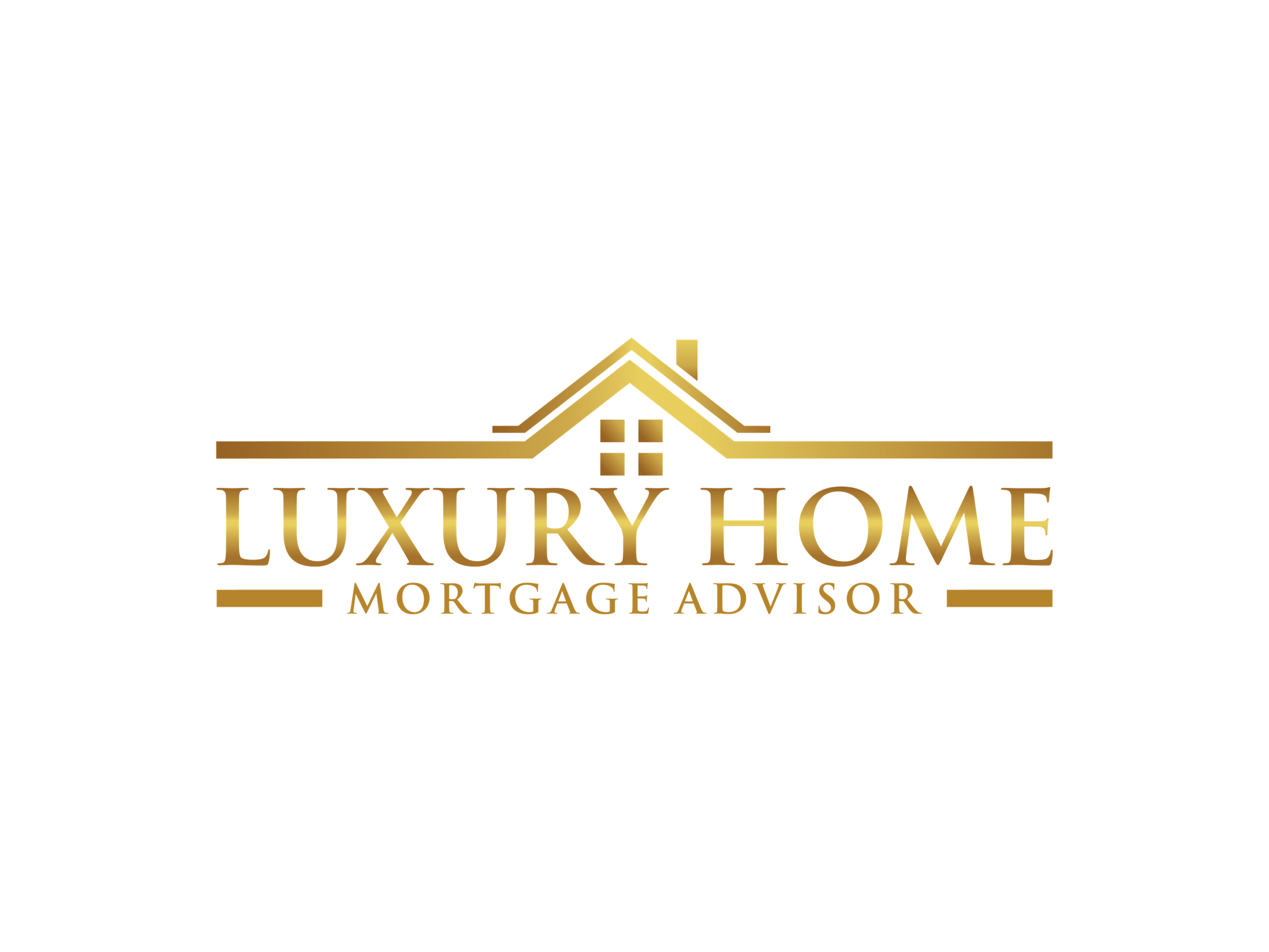 Investing In Real Estate
Thank-You! 
Any Questions?